Living as light under trial (1)
Genesis 8:20-22
Introduction
Rev 2:4
‘Yet I hold this against you: you have forsaken the love you had at first.’
3 P’s, 
A promise
A perspective
A prophecy
Living as light under trial (1)
1. Setting the Scene
Setting the scene
Gen 6:5 
The Lord saw how great the wickedness of the human race had become on the earth, and that every inclination of the thoughts of the human heart was only evil all the time.
Romans 1:28-32.
Setting the scene
28 Furthermore, just as they did not think it worthwhile to retain the knowledge of God, so God gave them over to a depraved mind, so that they do what ought not to be done. 29 They have become filled with every kind of wickedness, evil, greed and depravity. They are full of envy, murder, strife, deceit and malice. They are gossips, 30 slanderers, God-haters, insolent, arrogant and boastful; they invent ways of doing evil; they disobey their parents; 31 they have no understanding, no fidelity, no love, no mercy. 32 Although they know God’s righteous decree that those who do such things deserve death, they not only continue to do these very things but also approve of those who practice them.
Setting the scene
Genesis 6:7
7So the Lord said, “I will wipe from the face of the earth the human race I have created—and with them the animals, the birds and the creatures that move along the ground—for I regret that I have made them.”
Genesis 6:8,
But Noah found favor in the eyes of the Lord. This is the account of Noah and his family. Noah was a righteous man, blameless among the people of his time, and he walked faithfully with God.
Setting the scene
2 Peter 2:5
4 For if God did not spare angels when they sinned, but sent them to hell, putting them in chains of darkness to be held for judgment; 5 if he did not spare the ancient world when he brought the flood on its ungodly people, but protected Noah, a preacher of righteousness, and seven others;
Living as light under trial (1)
2. A Promise
1. A Promise
Gen 1:27-30 
27 So God created mankind in his own image, in the image of God he created them; male and female he created them. 28 God blessed them and said to them, “Be fruitful and increase in number; fill the earth and subdue it. Rule over the fish in the sea and the birds in the sky and over every living creature that moves on the ground.” 29 Then God said, “I give you every seed-bearing plant on the face of the whole earth and every tree that has fruit with seed in it. They will be yours for food. 30 And to all the beasts of the earth and all the birds in the sky and all the creatures that move along the ground—everything that has the breath of life in it—I give every green plant for food.” And it was so.
1. A Promise
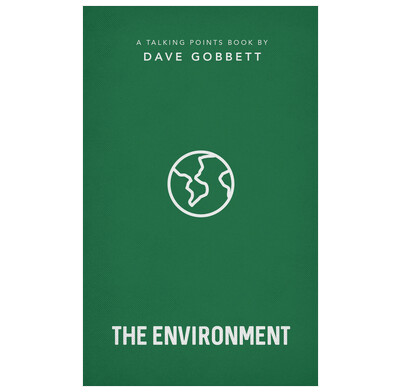 1. A Promise
Genesis 8:20 
Then Noah built an altar to the Lord and, taking some of all the clean animals and clean birds, he sacrificed burnt offerings on it.
Rom 8:22
We know that the whole creation has been groaning as in the pains of childbirth right up to the present time. 
Genesis 8:21
The Lord smelled the pleasing aroma and said in his heart: “Never again will I curse the ground because of humans...and never again will I destroy all living creatures, as I have done.”
1. A Promise
Genesis 8:21
The Lord smelled the pleasing aroma and said in his heart: “Never again will I curse the ground because of humans...and never again will I destroy all living creatures, as I have done.”
1. A Promise
Romans 8:18-21
18 I consider that our present sufferings are not worth comparing with the glory that will be revealed in us. 19 For the creation waits in eager expectation for the children of God to be revealed. 20 For the creation was subjected to frustration, not by its own choice, but by the will of the one who subjected it, in hope 21 that the creation itself will be liberated from its bondage to decay and brought into the freedom and glory of the children of God.
Living as light under trial (1)
3. A Perspective
2. A Perspective
Genesis 6:9
This is the account of Noah and his family. Noah was a righteous man, blameless among the people of his time, and he walked faithfully with God. 
Genesis 8:18-20
18 So Noah came out, together with his sons and his wife and his sons’ wives. 19 All the animals and all the creatures that move along the ground and all the birds—everything that moves on land—came out of the ark, one kind after another. 20 Then Noah built an altar to the Lord and, taking some of all the clean animals and clean birds, he sacrificed burnt offerings on it.
Living as light under trial (1)
4. A Prophecy
3. A Prophecy
Genesis 8:22
“As long as the earth endures,seedtime and harvest,cold and heat,summer and winter,day and nightwill never cease.”
Rev 21:1
Then I saw “a new heaven and a new earth”, for the first heaven and the first earth had passed away, and there was no longer any sea.
Living as light under trial (1)
Summary
Summary
Remember God’s promises
Remember to keep a God perspective
Remember God’s prophetic promise for history